1
Ferden til 1600-tallet
Olav Bonesmo
2
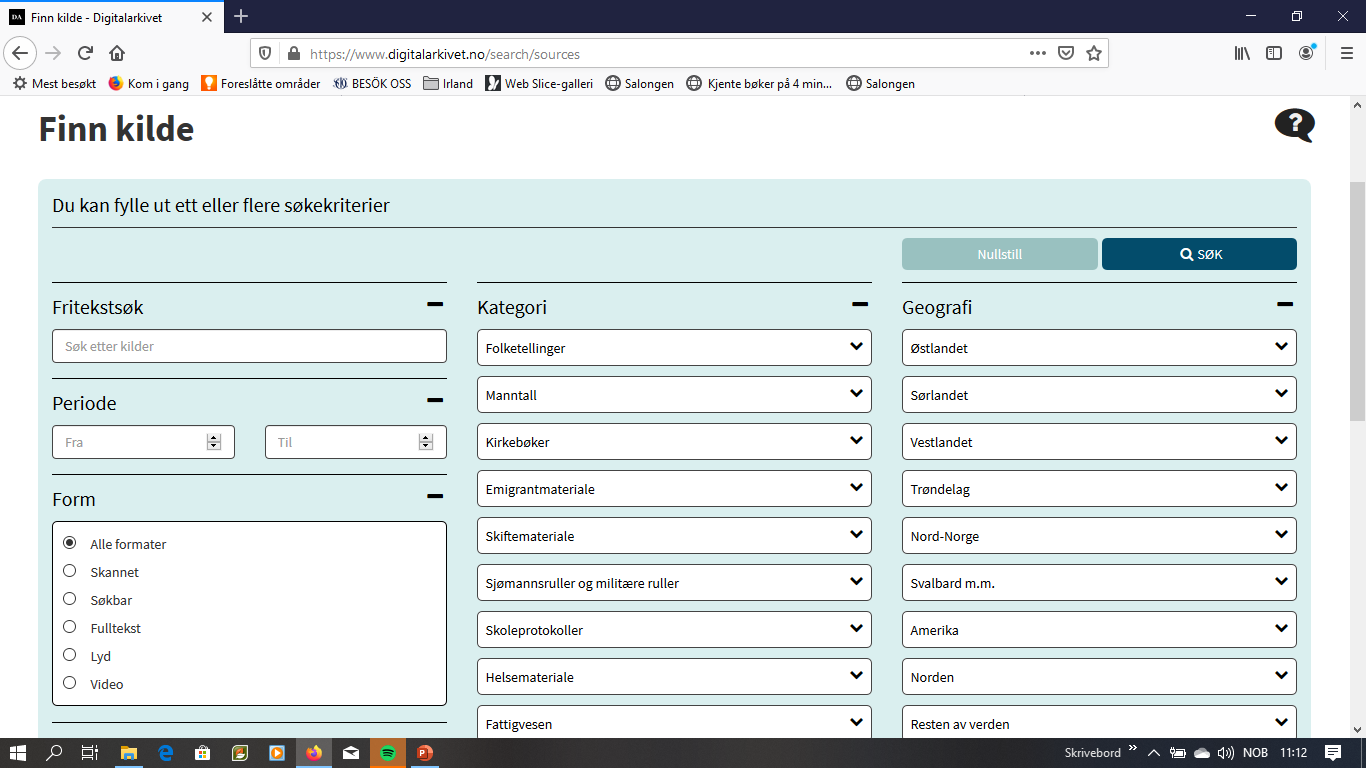 3
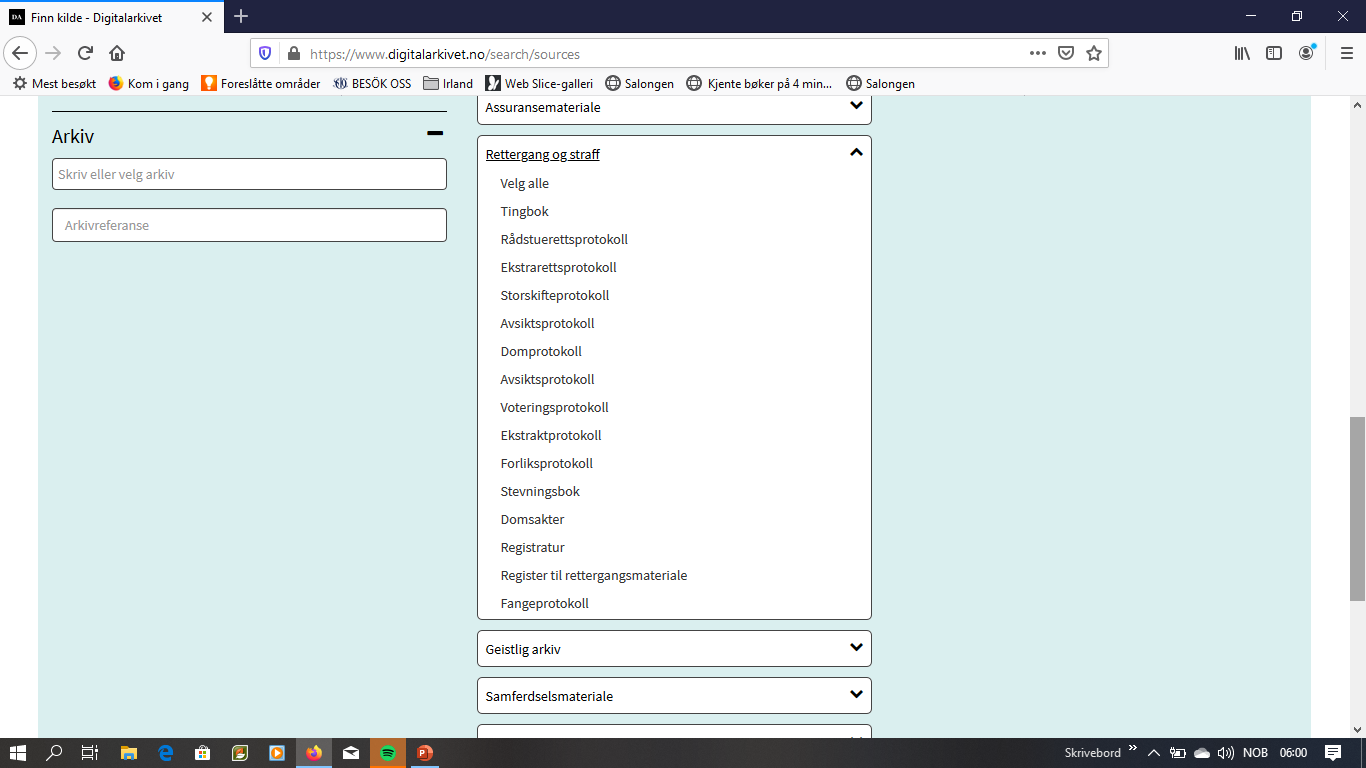 [Speaker Notes: Bilde 1 Rettergang]
4
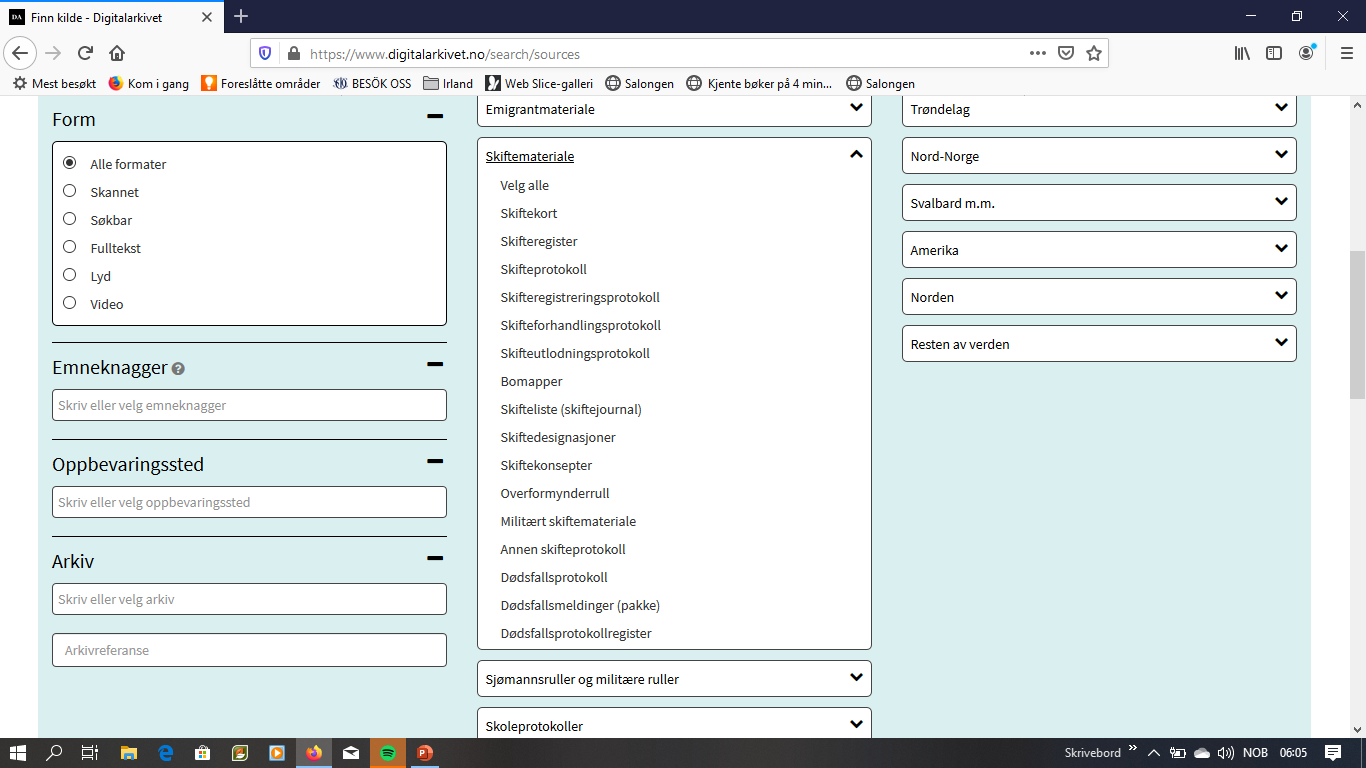 [Speaker Notes: Bilde 2  Skifter]
5
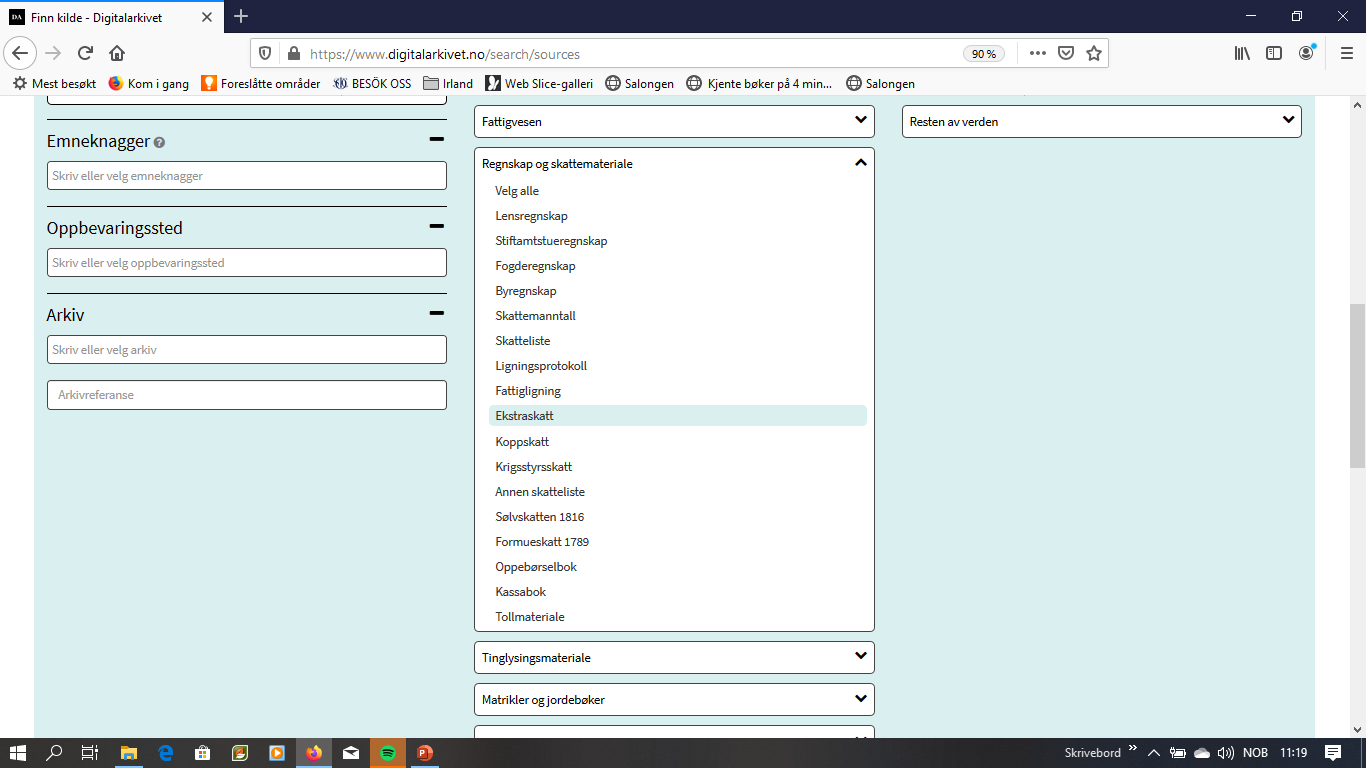 6
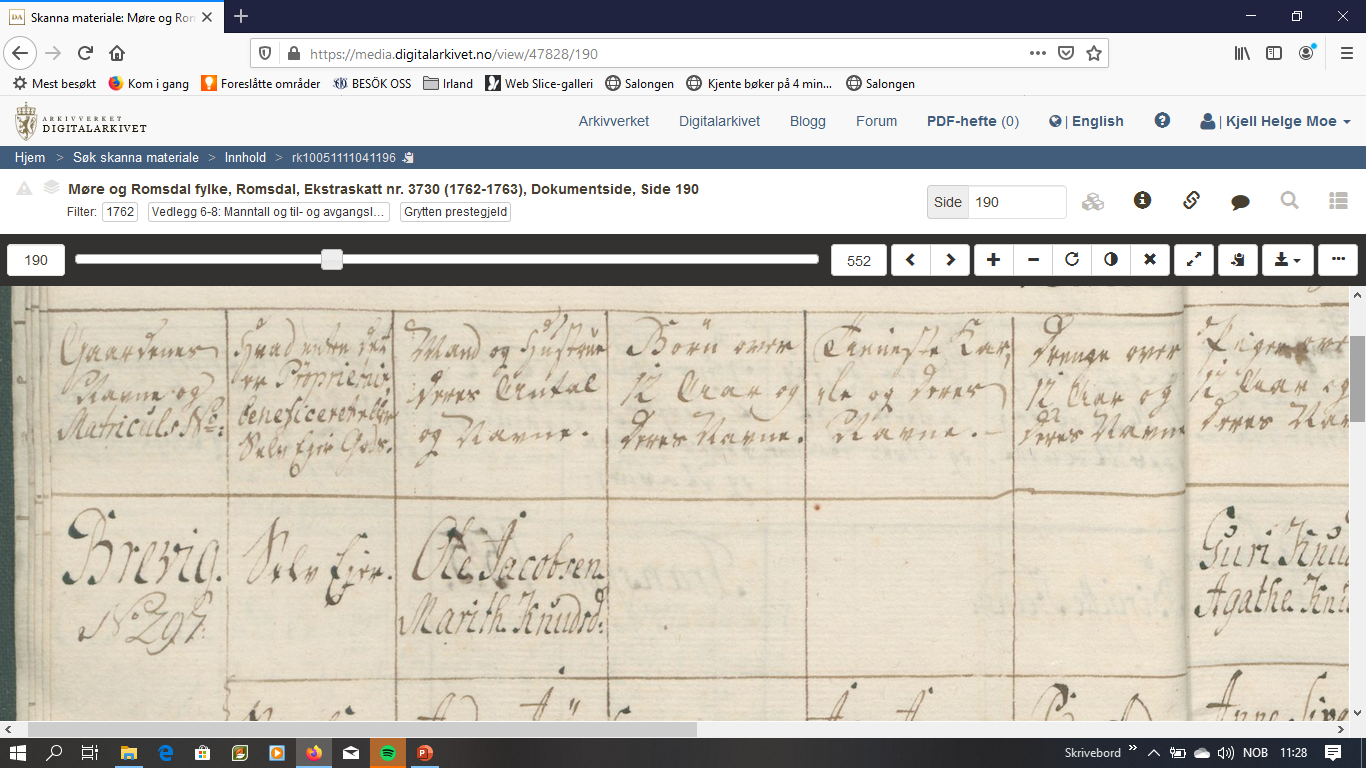 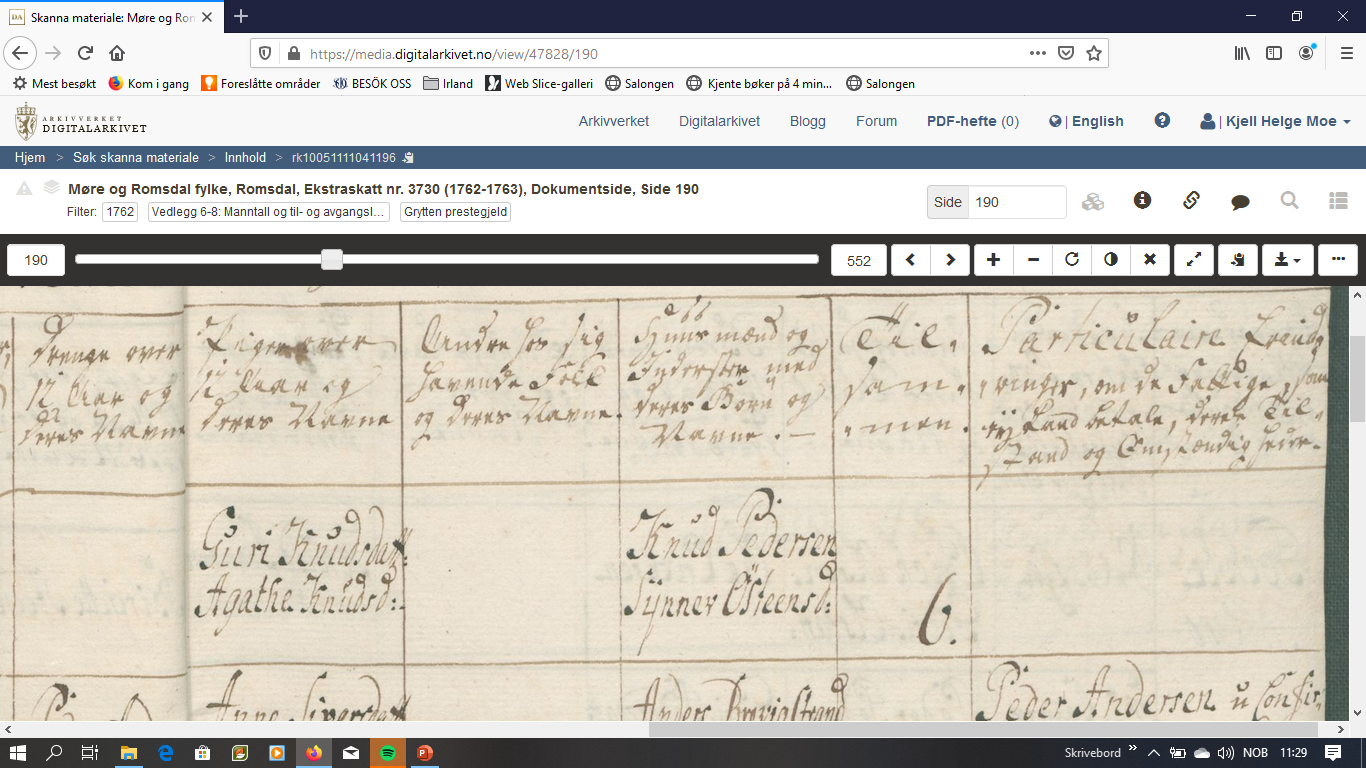 7
8
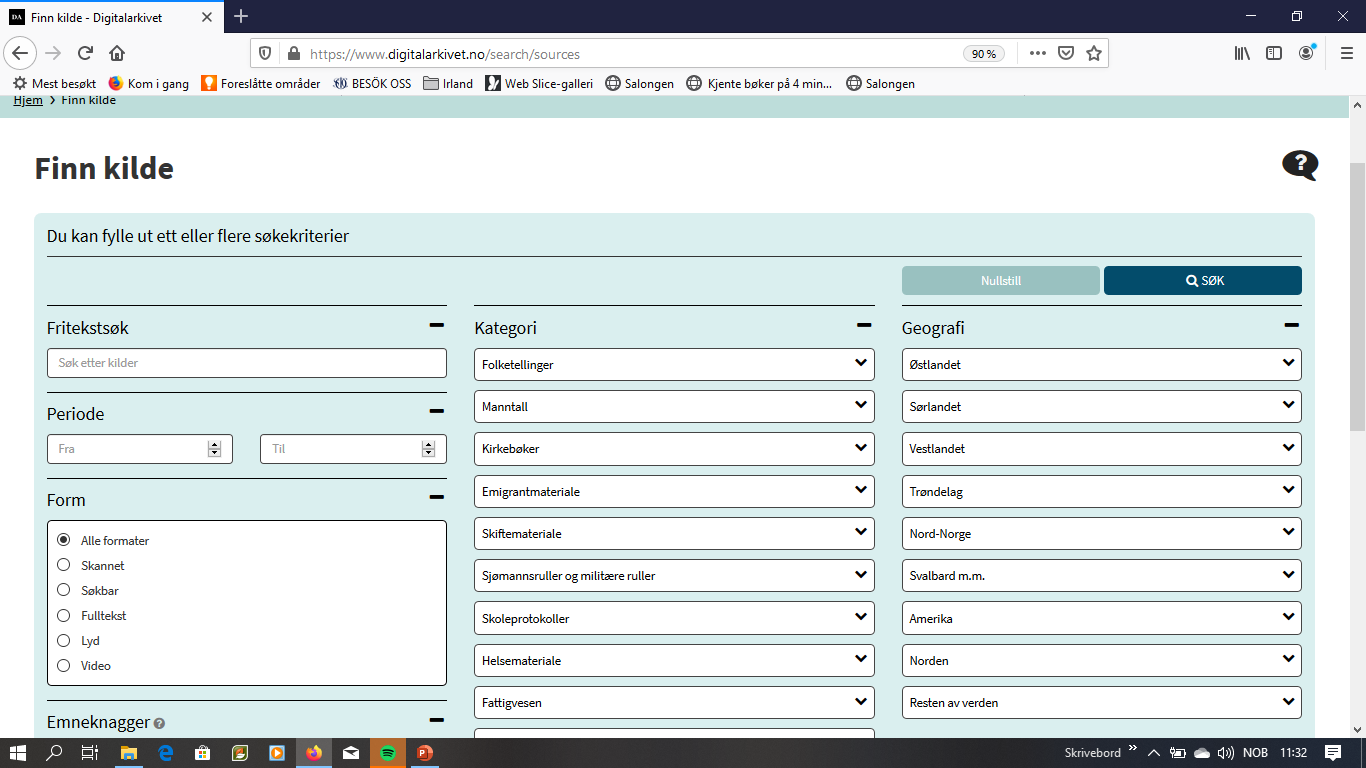 9
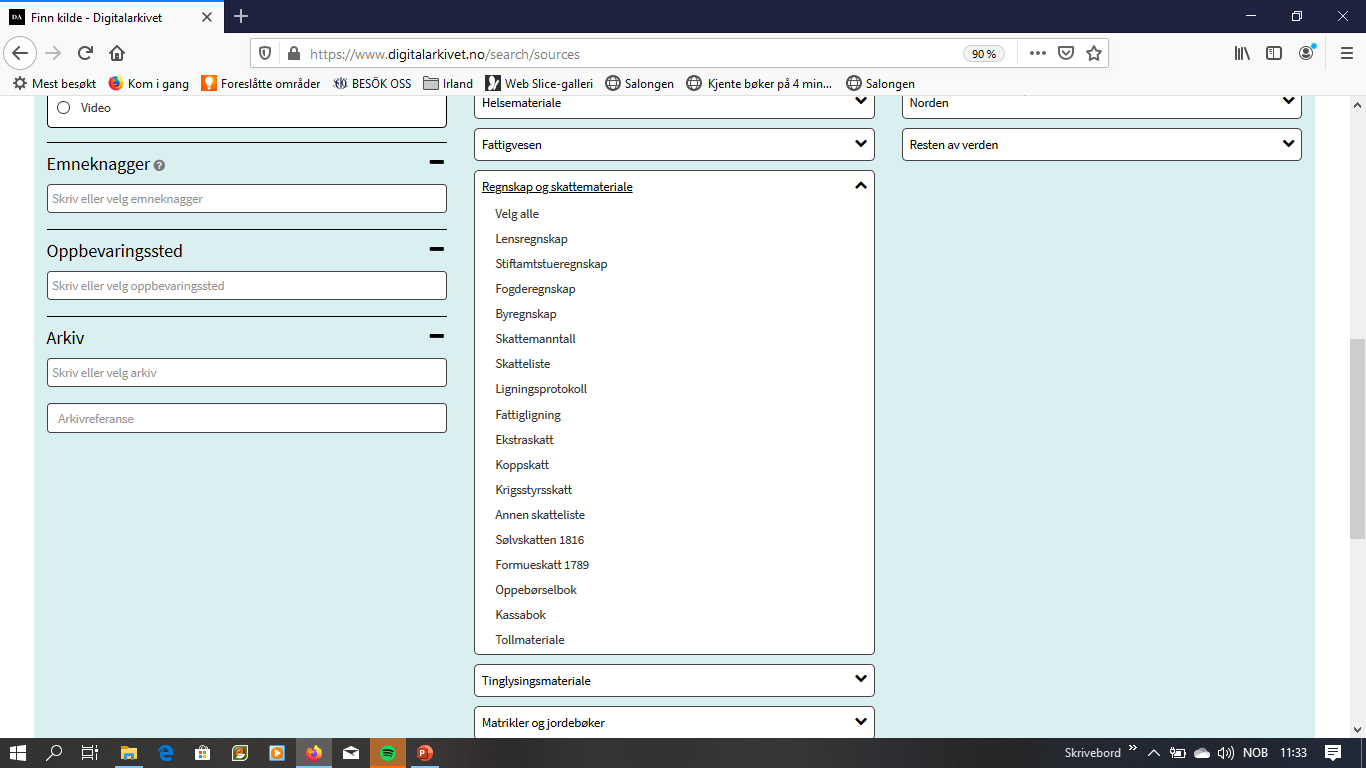 10
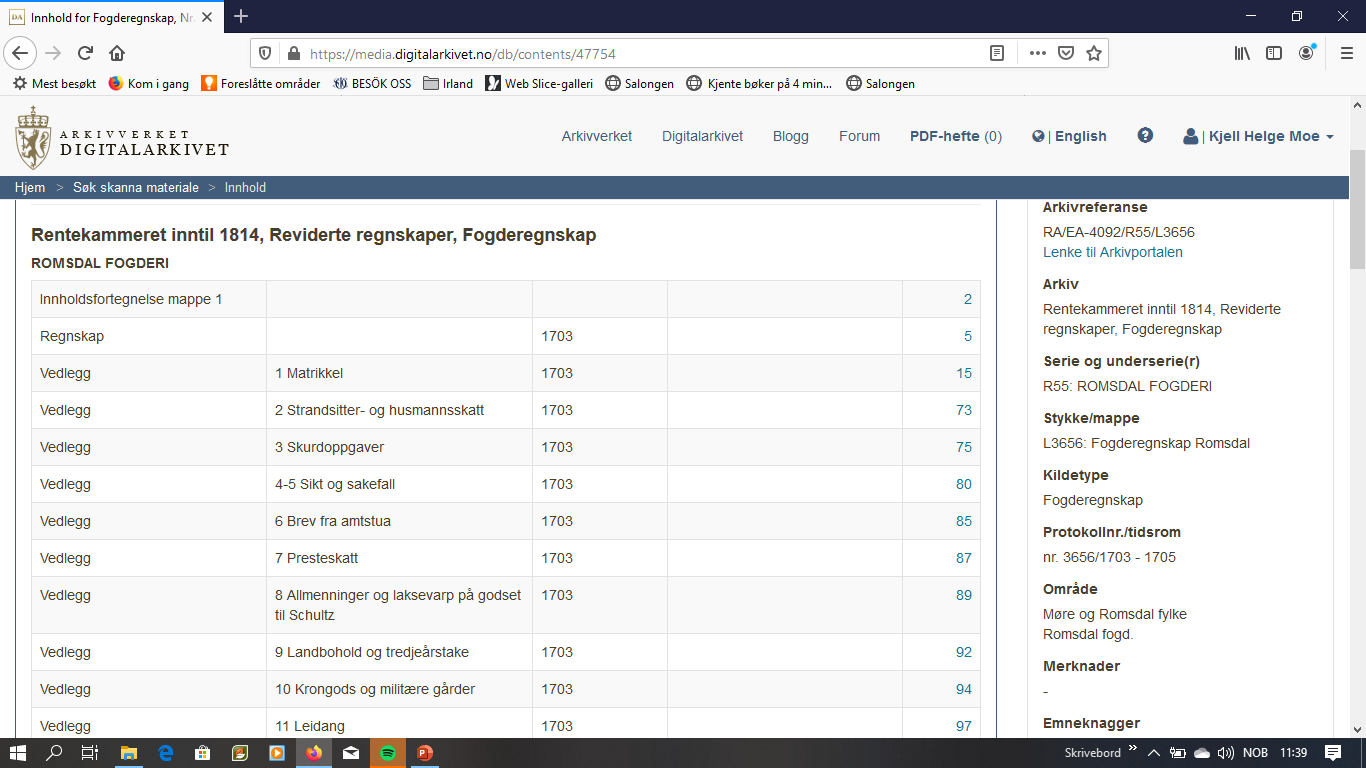 11
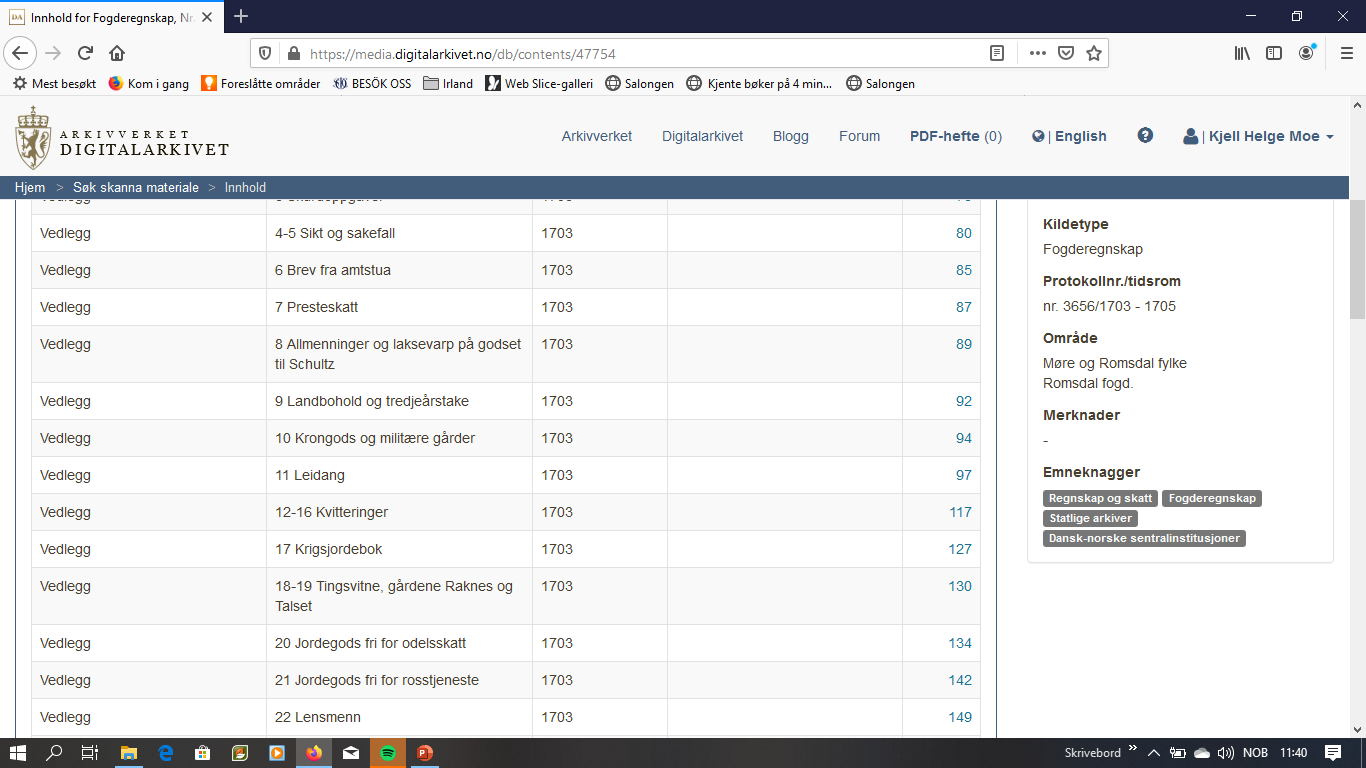 12
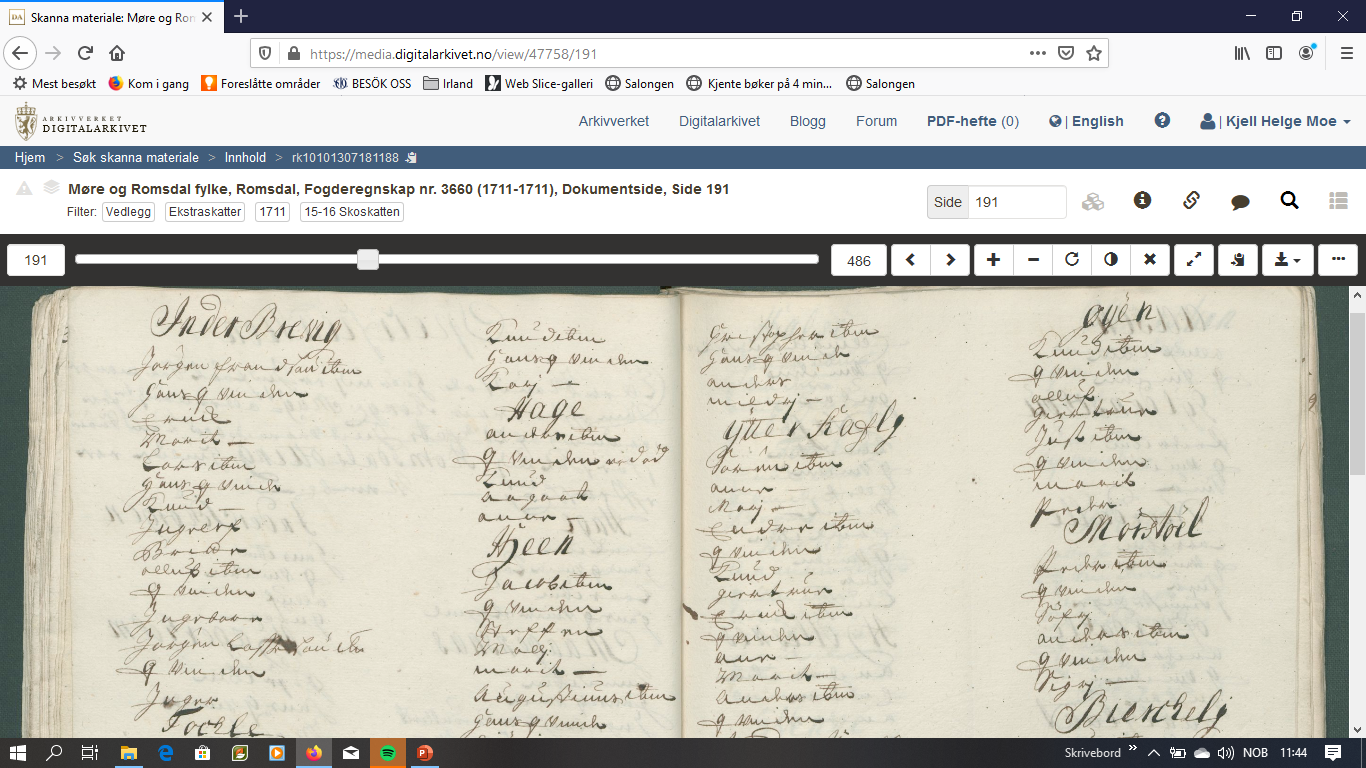 13
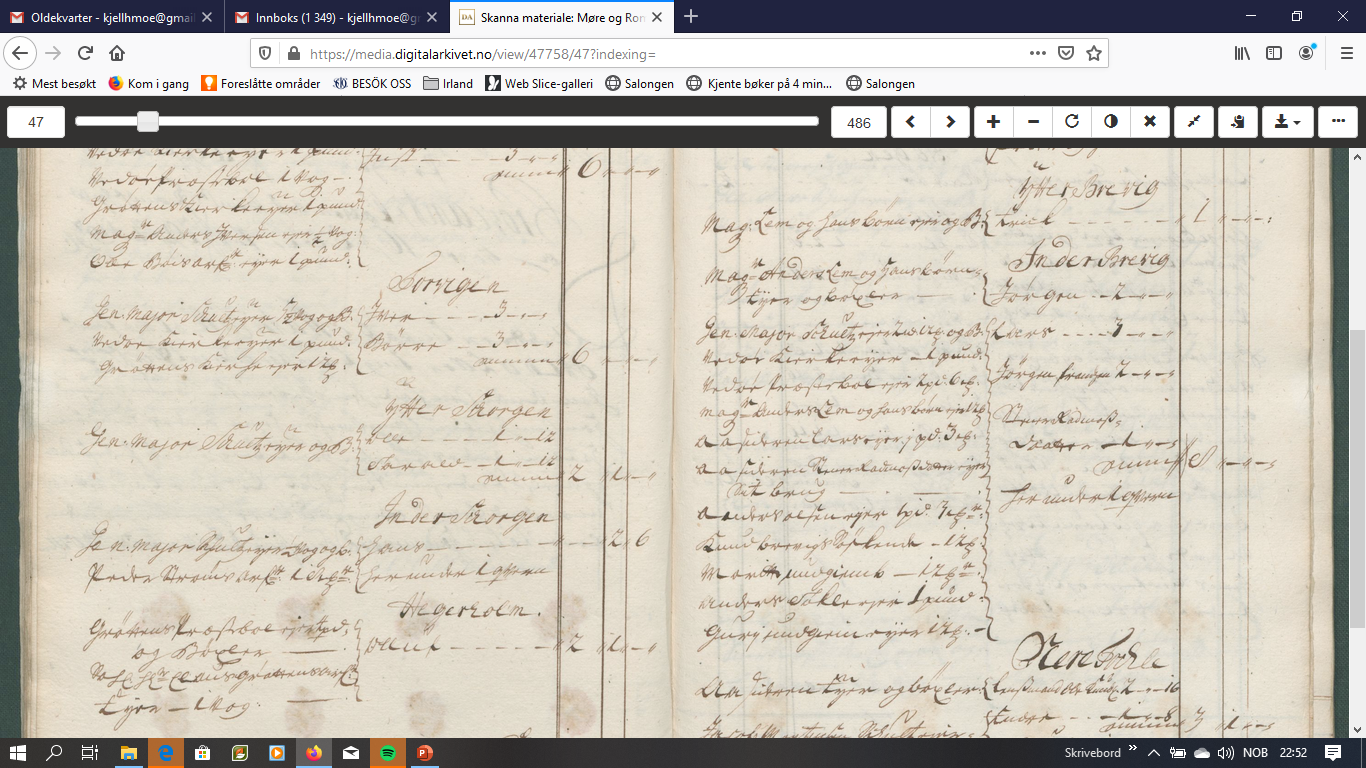 14
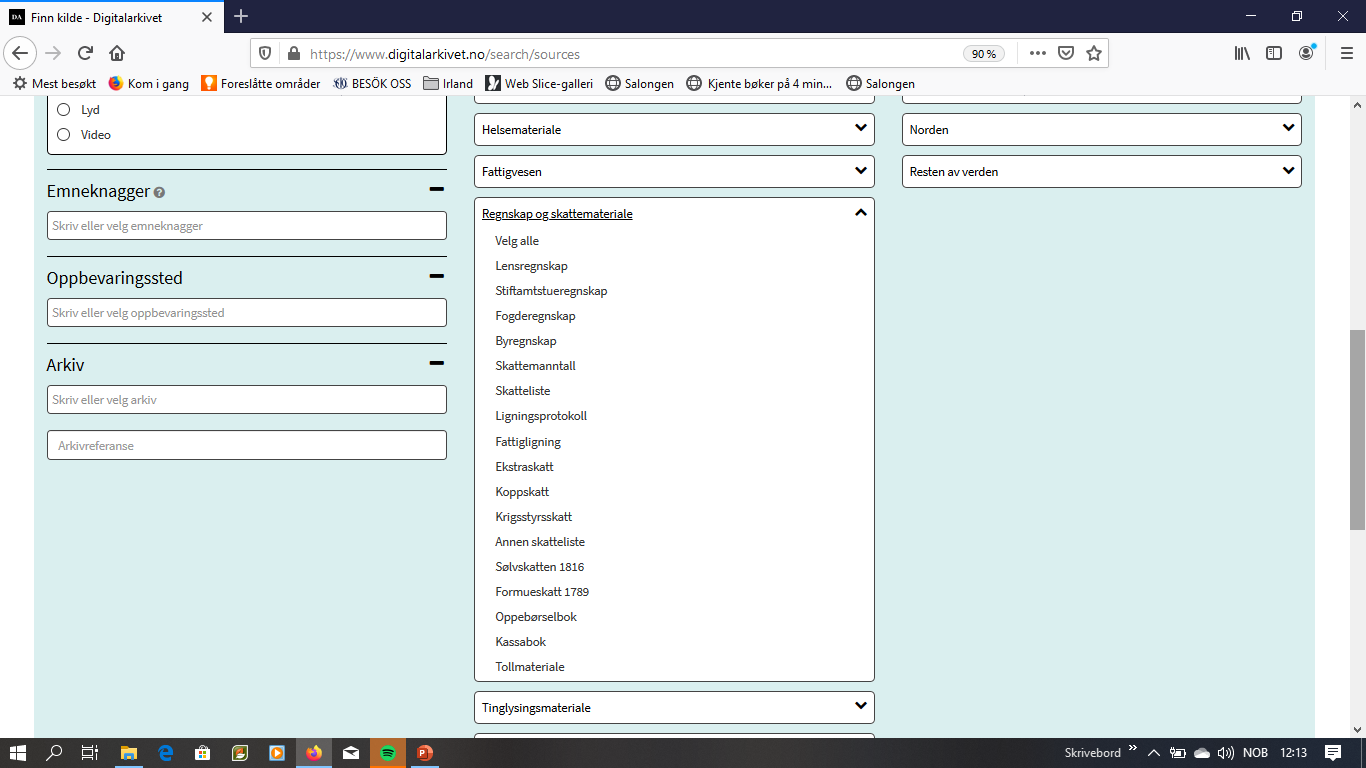 15
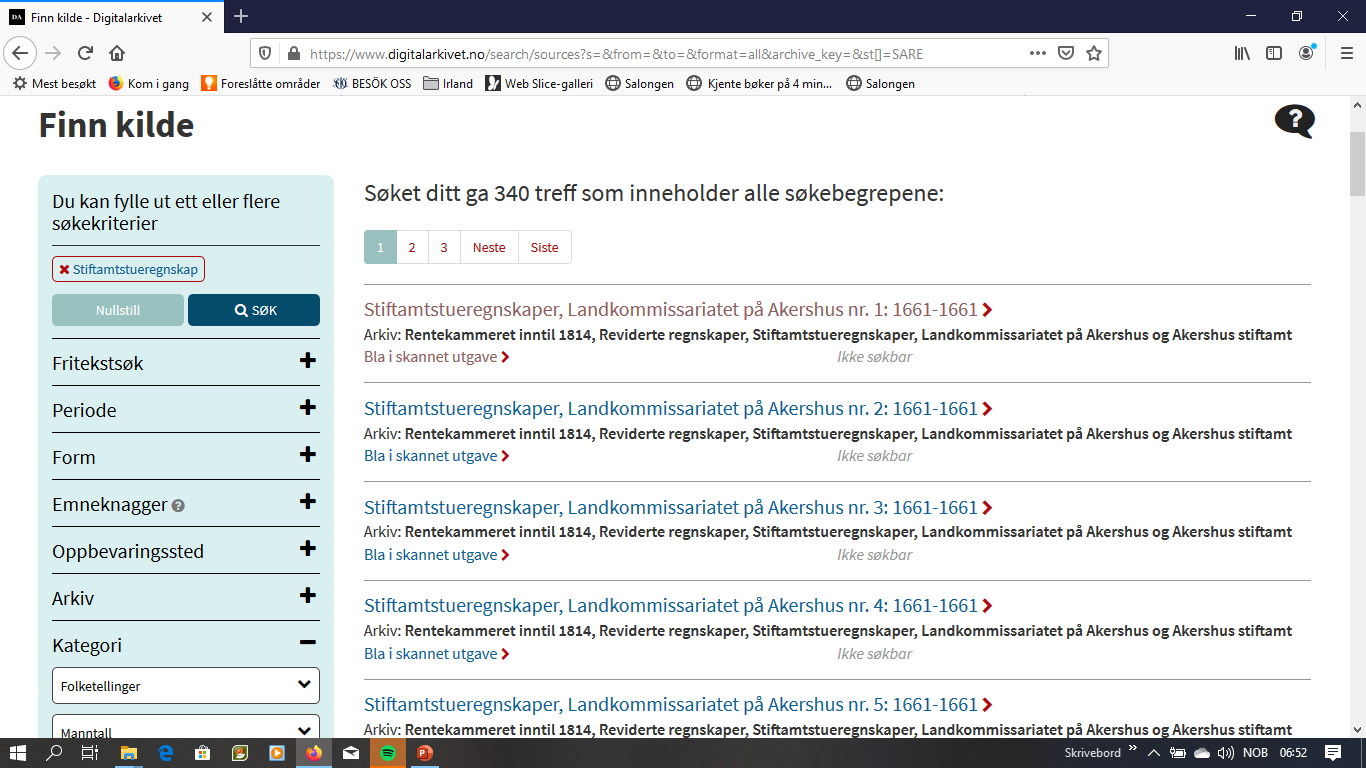 16
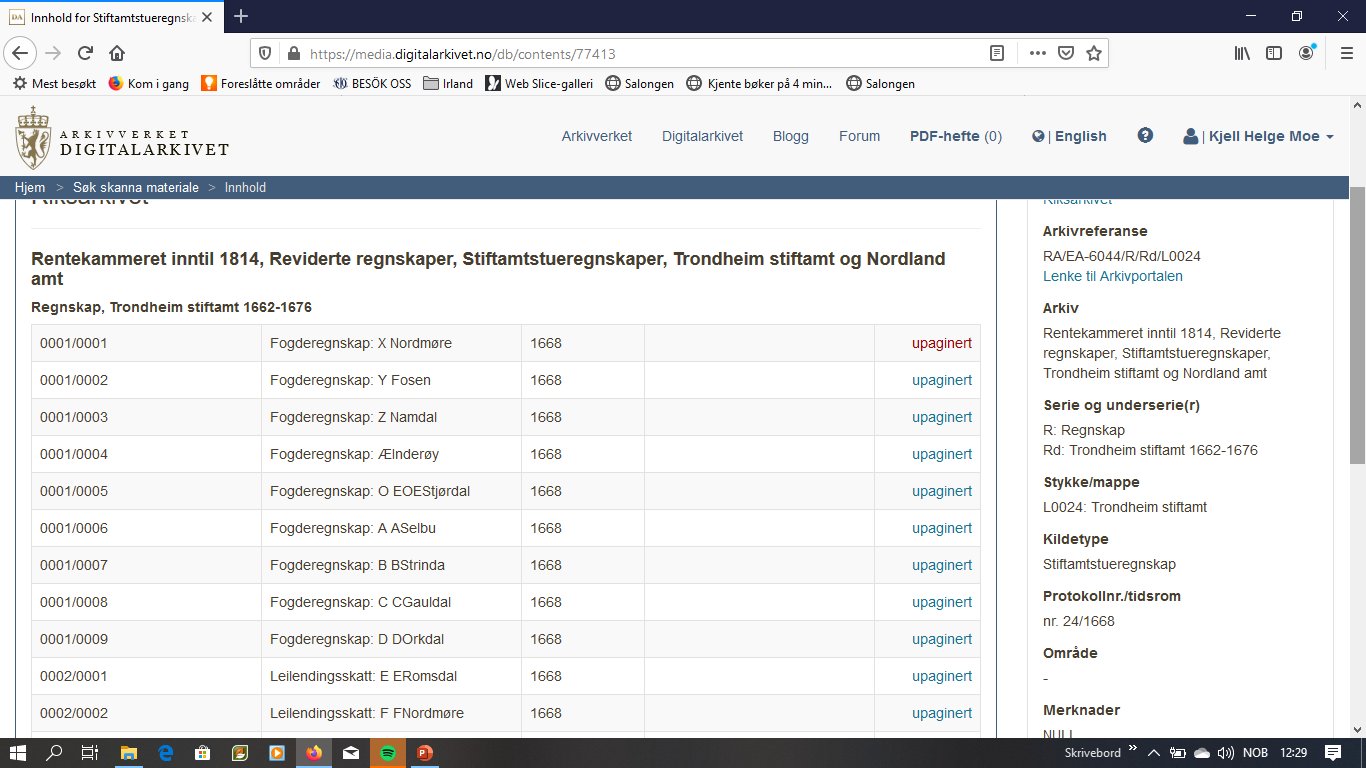 17
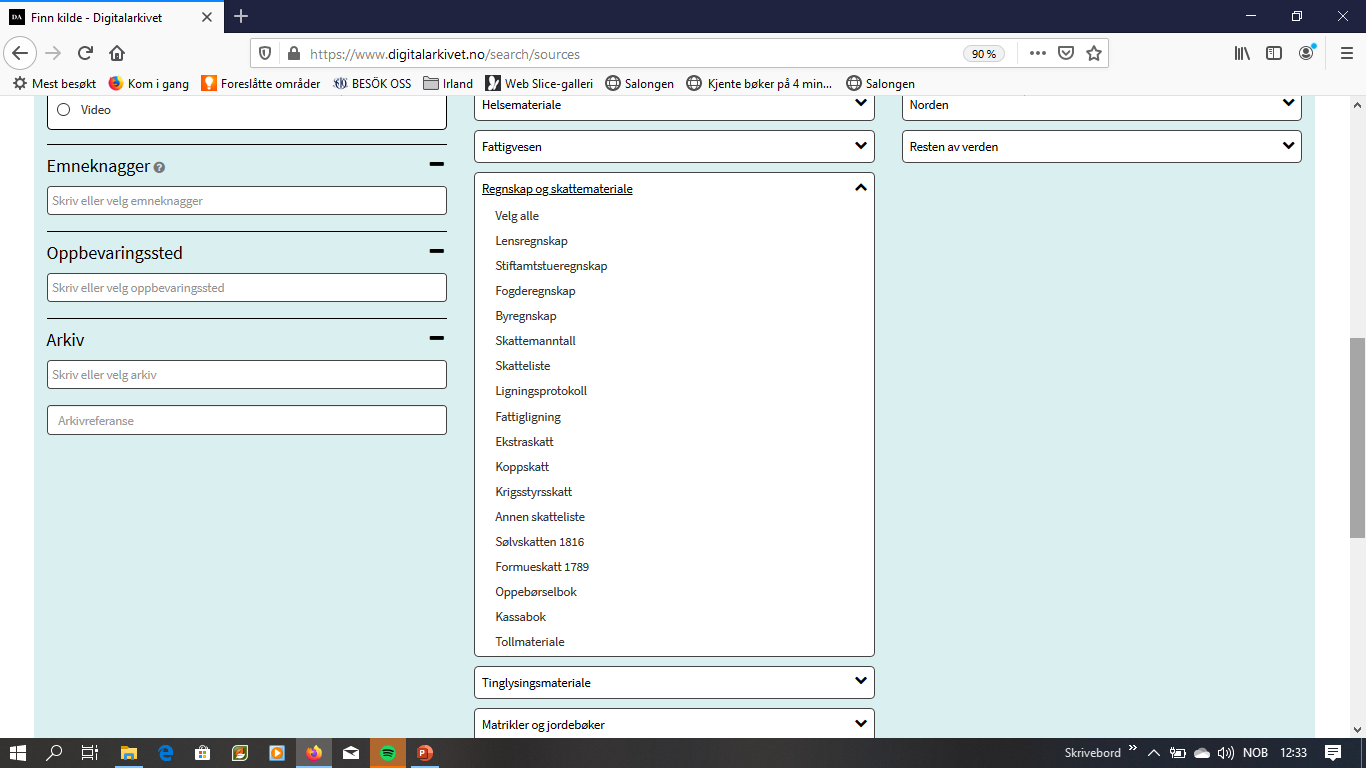 18
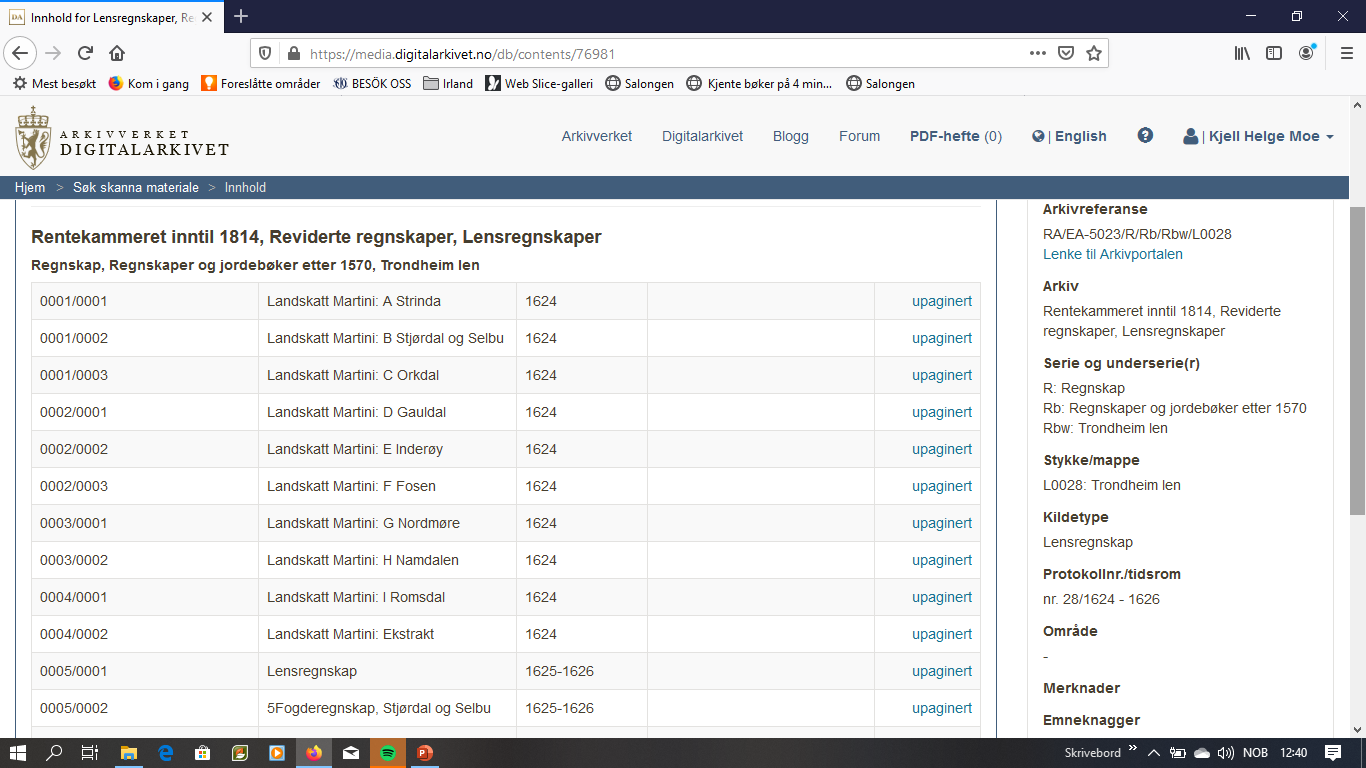 19
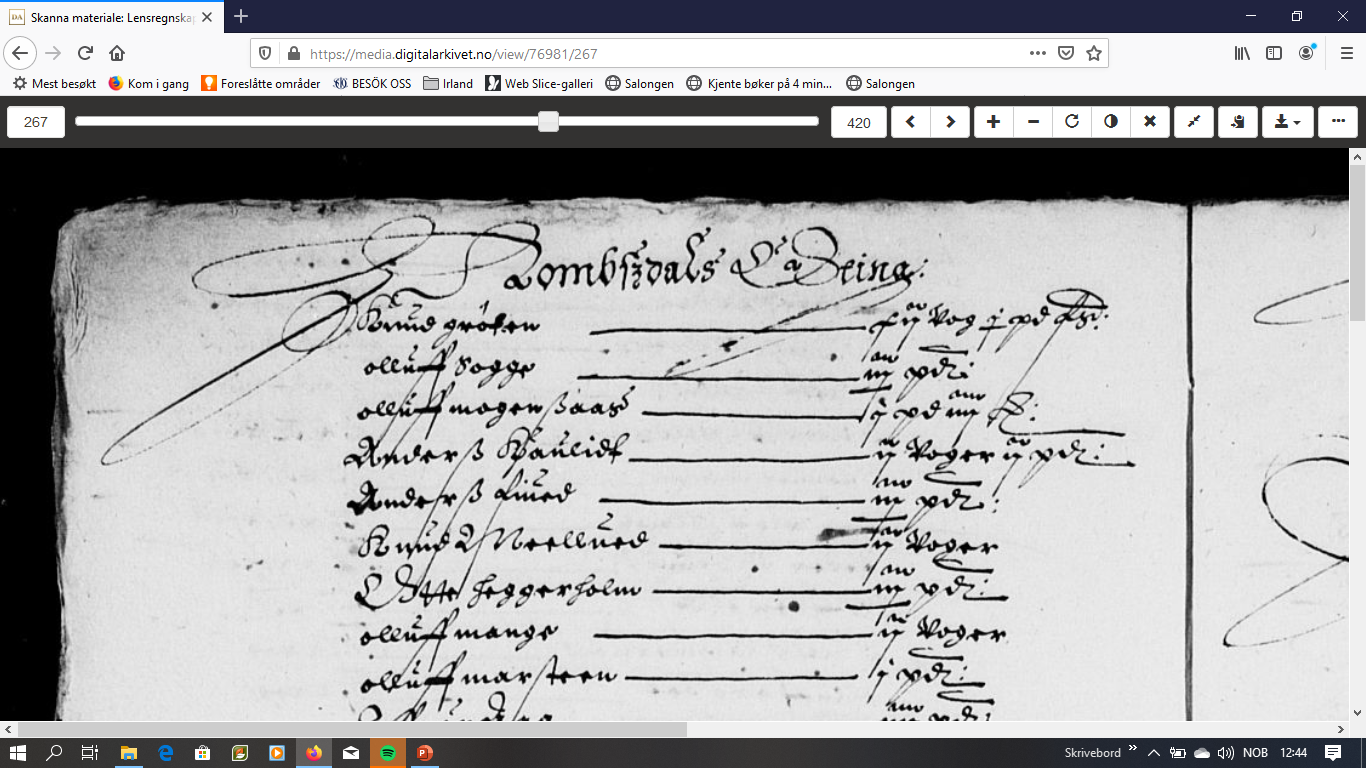 20
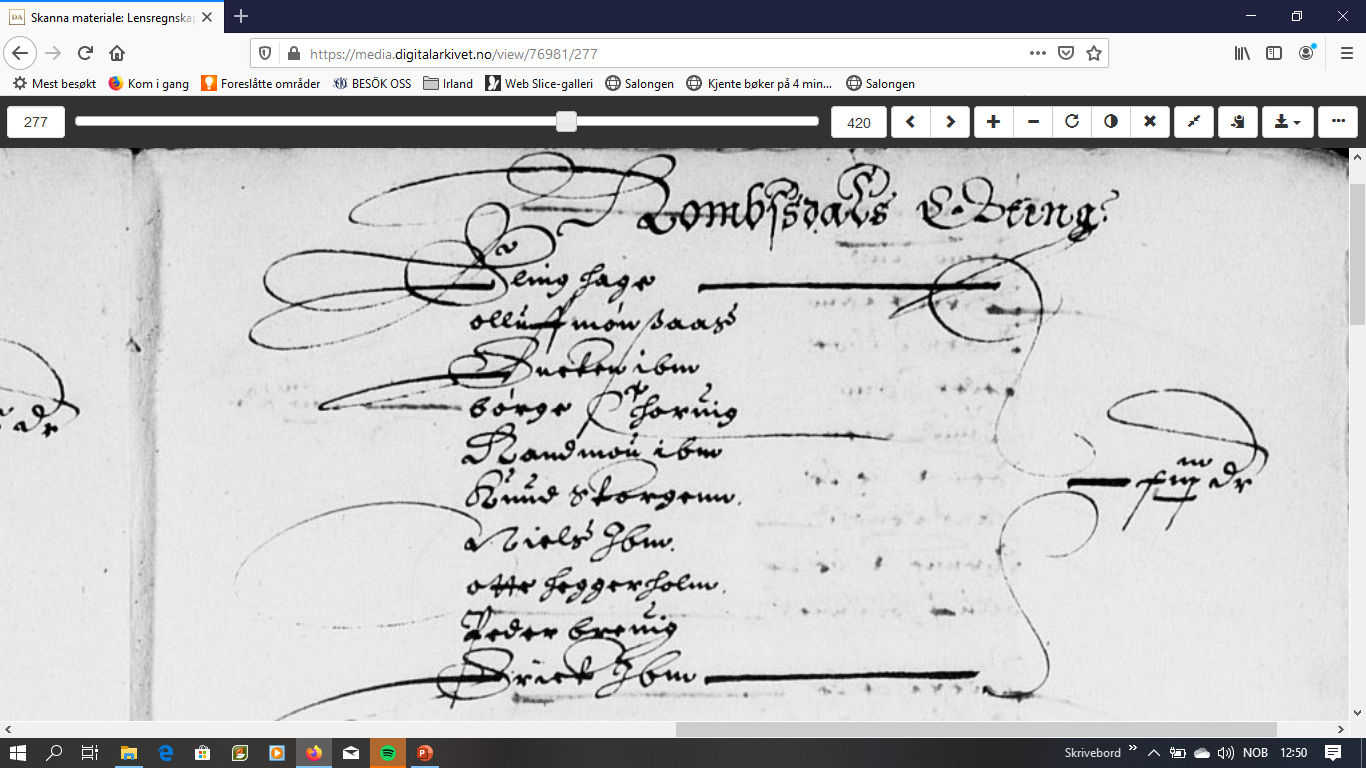